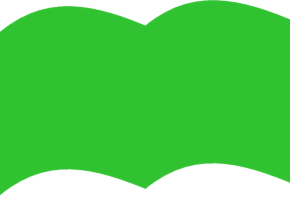 Bài 22
PHÉP TRỪ (CÓ NHỚ) SỐ CÓ HAI CHỮ SỐ
CHO SỐ CÓ MỘT CHỮ SỐ
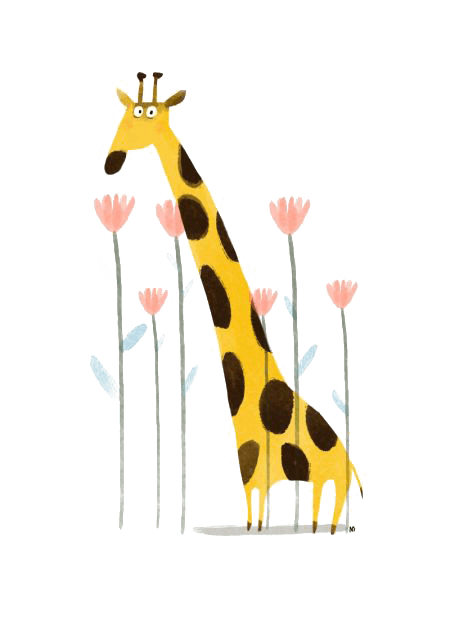 Tiết 3: Luyện tập
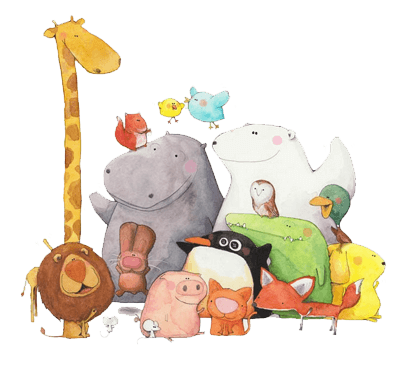 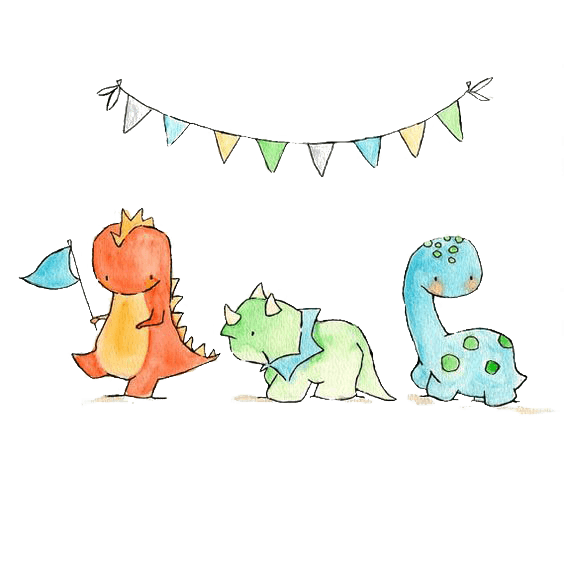 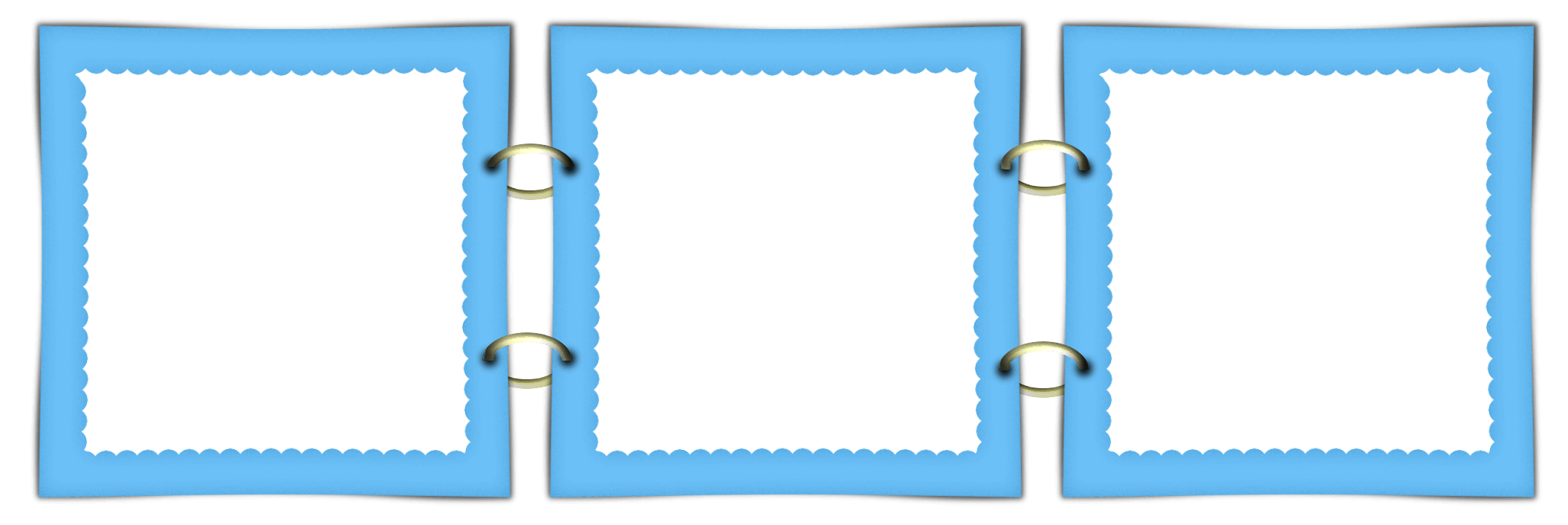 Text
Text
Text
Mục tiêu
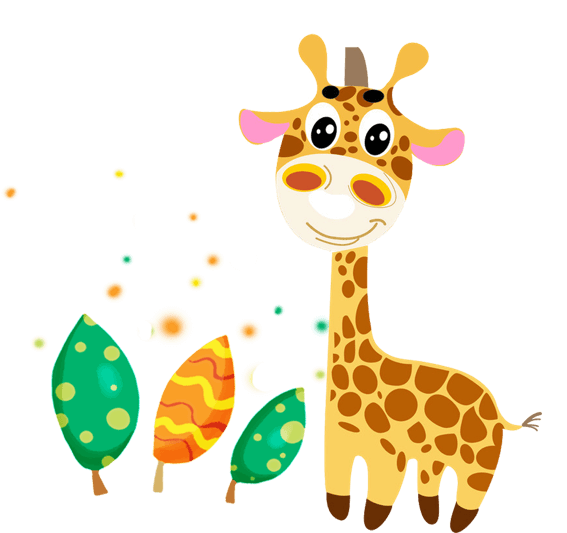 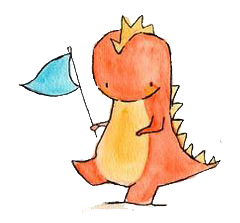 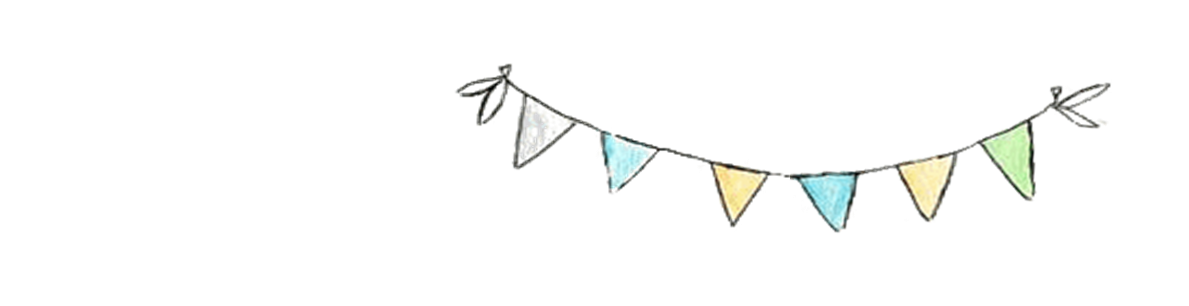 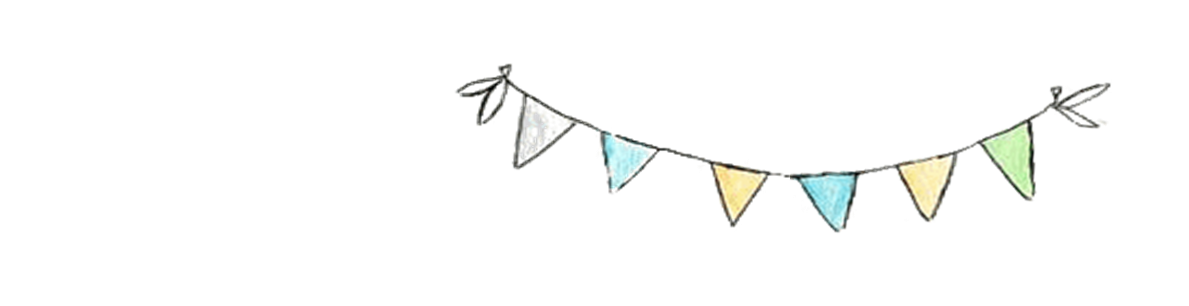 1
Đặt tính rồi tính
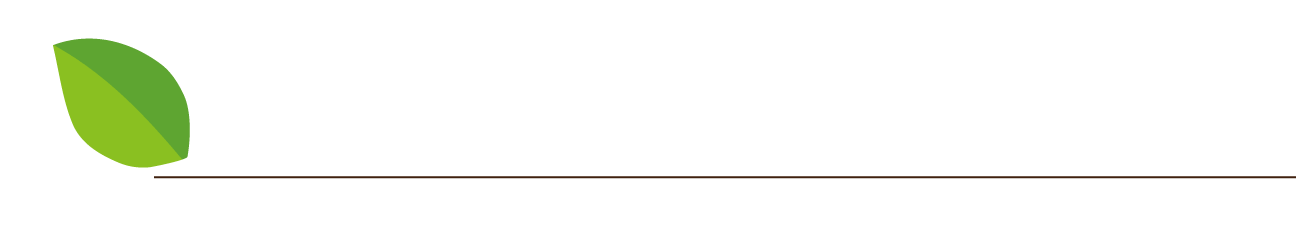 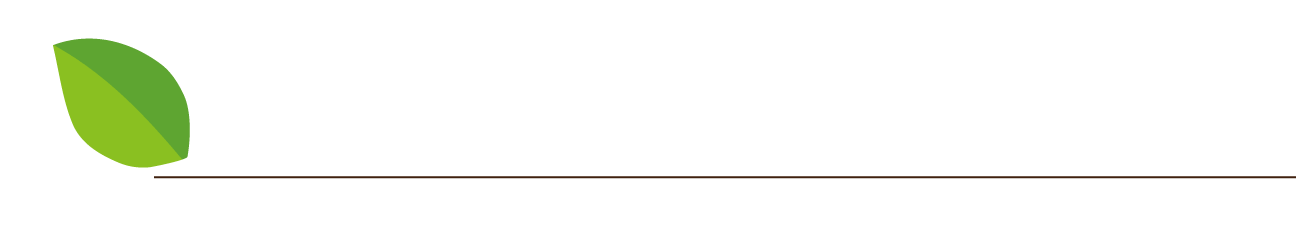 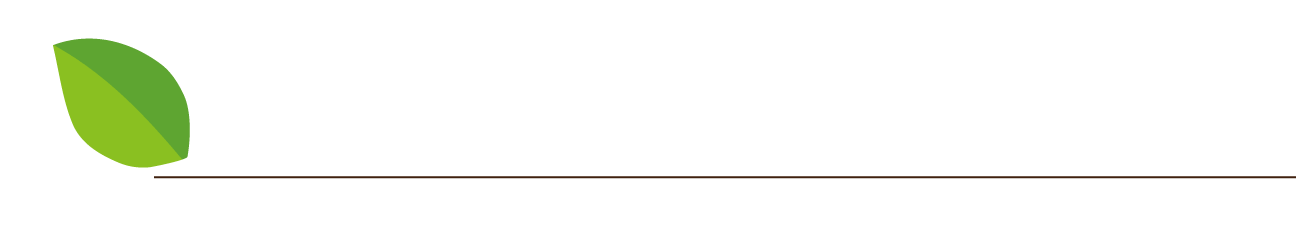 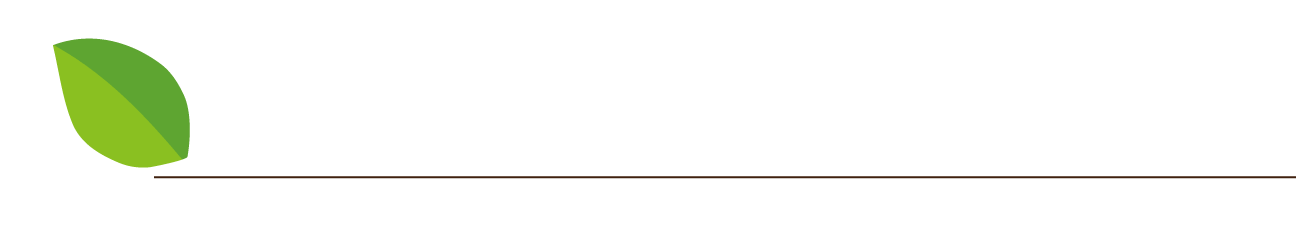 63 - 8
38 - 9
40 - 2
92 - 4
92
              4
40
              2
63
              8
38
              9
-
-
-
-
38
55
29
88
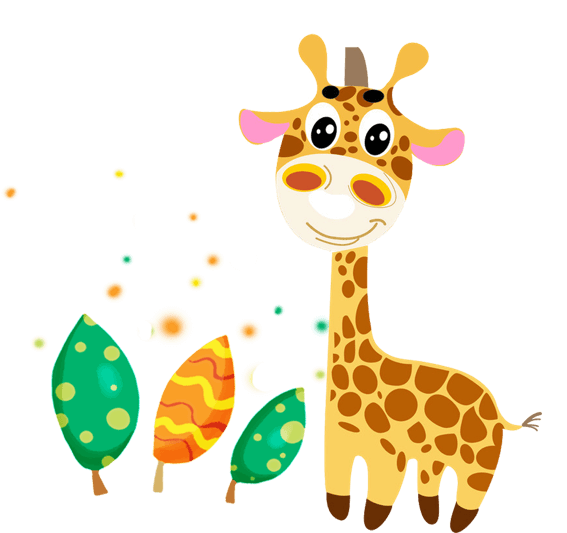 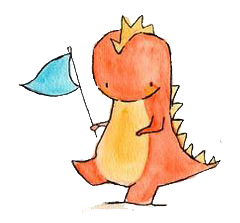 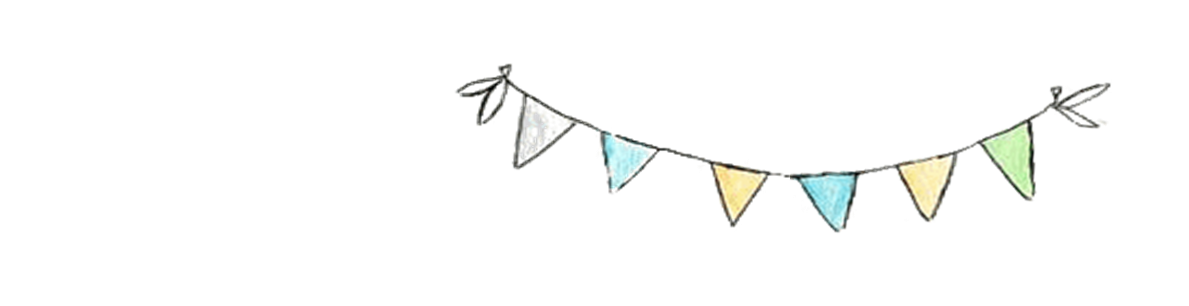 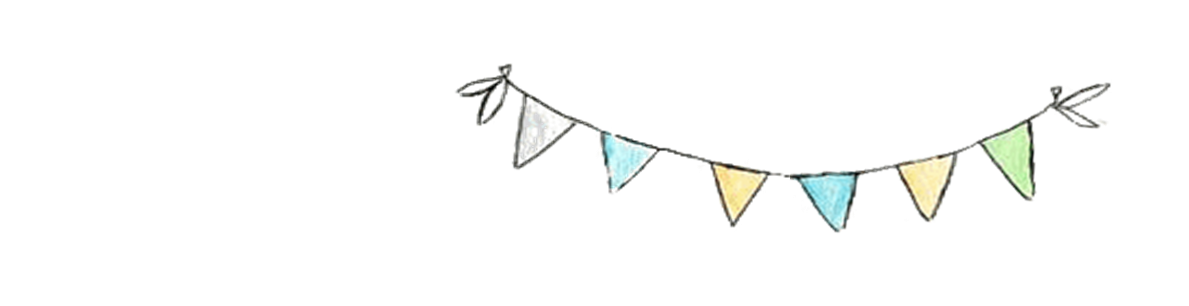 2
Đặt tính rồi tính
60
?
+ 4
- 5
55
?
56
- 8
35
+ 38
?
65
27
?
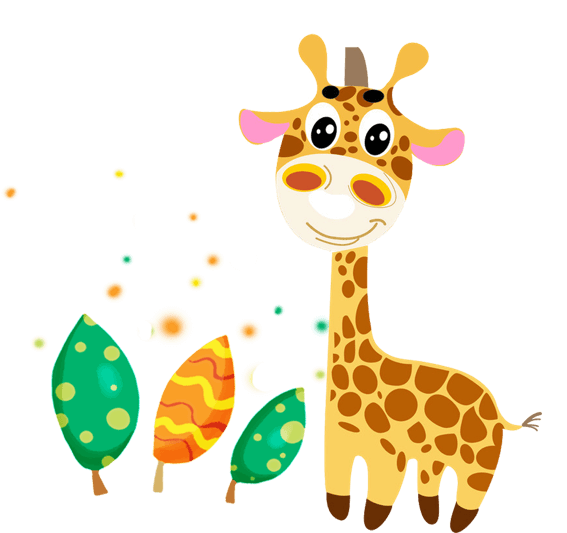 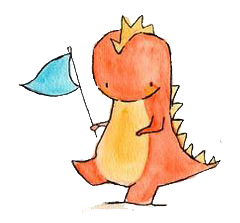 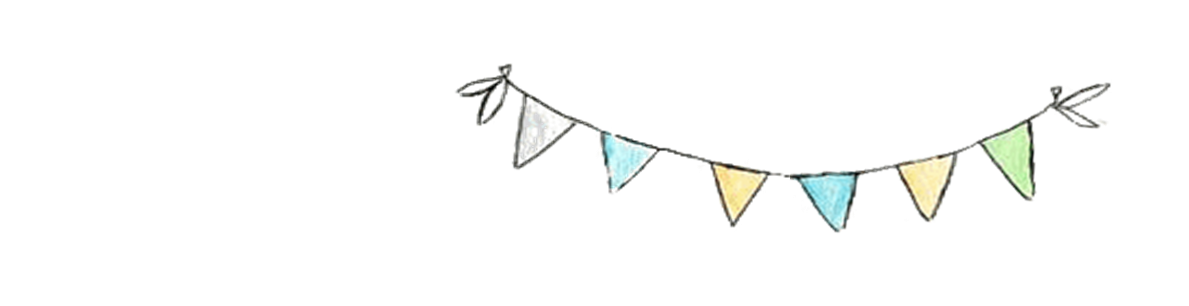 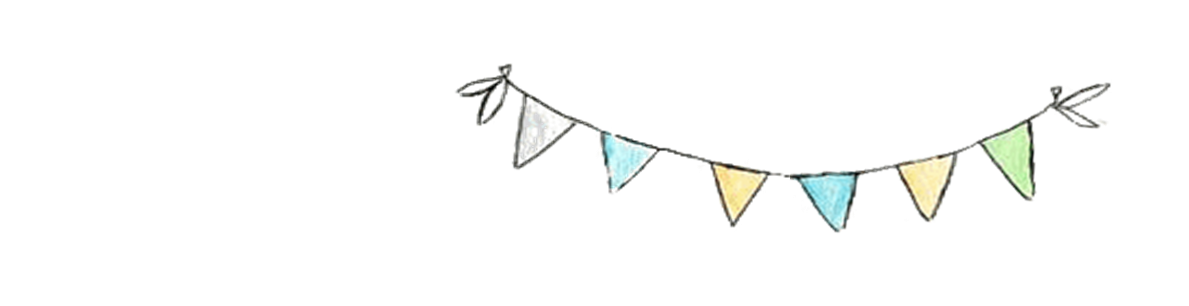 Con mèo nấp sau cánh cửa ghi phép tính có kết quả lớn nhất. Hỏi con mèo nấp sau cánh cửa nào?
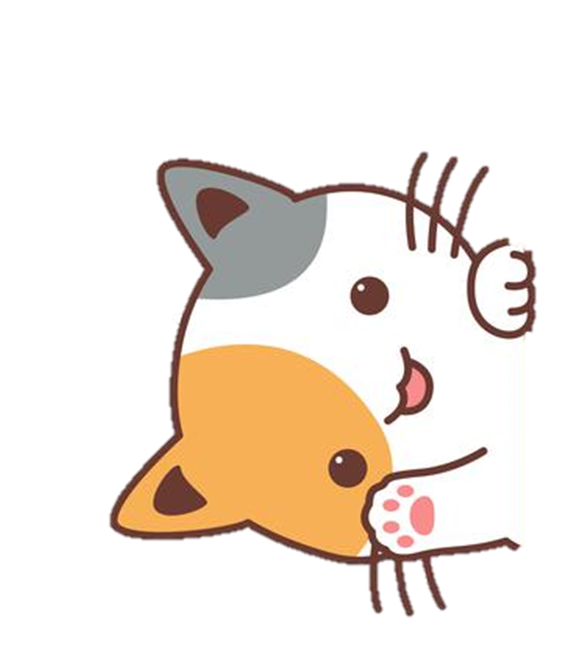 3
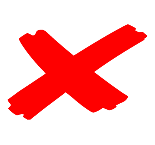 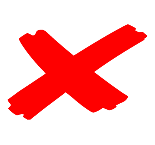 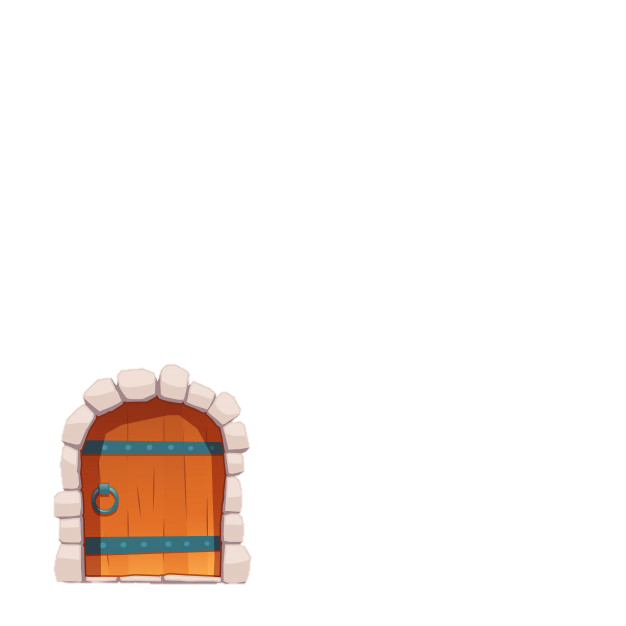 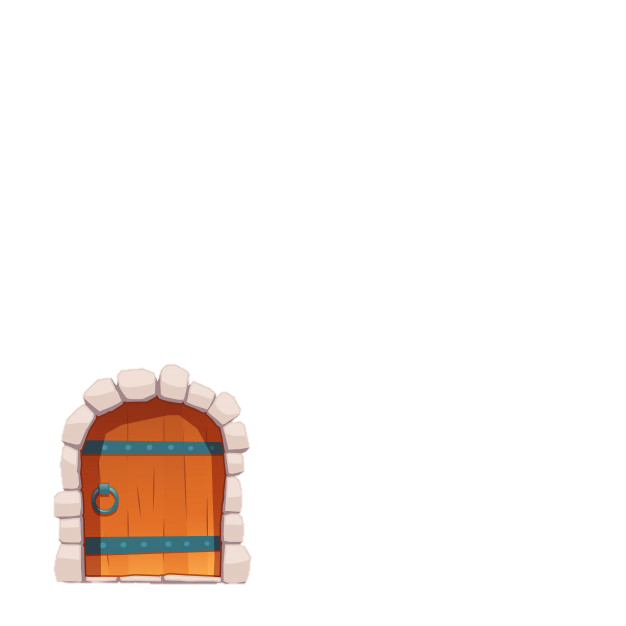 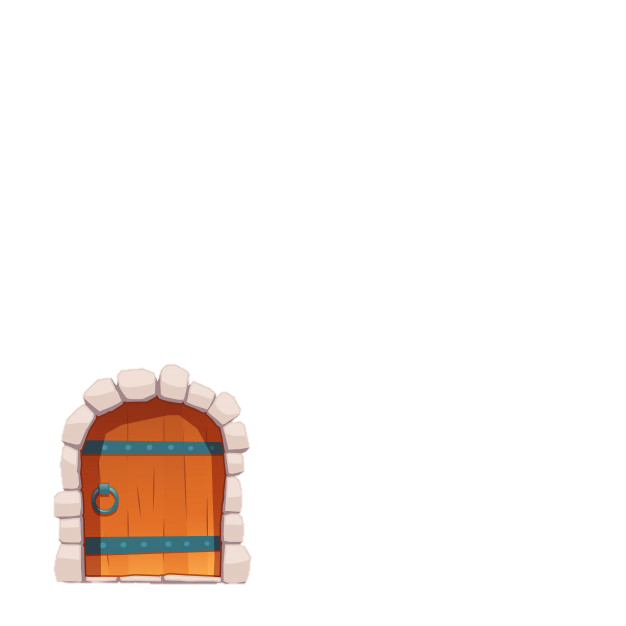 40 - 7
53 - 9
50 - 4
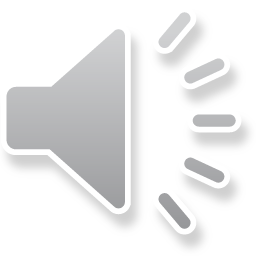 33
46
44
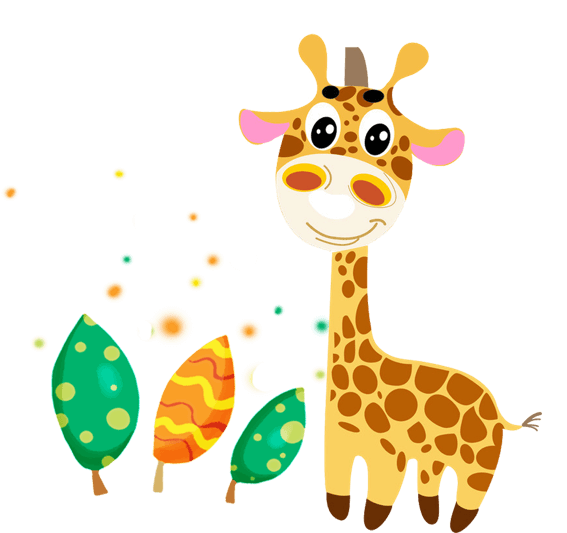 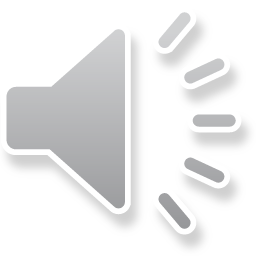 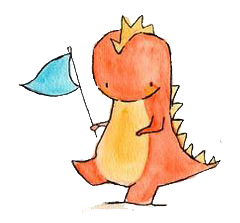 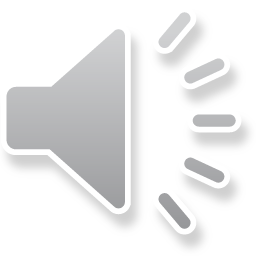 A.
B.
C.
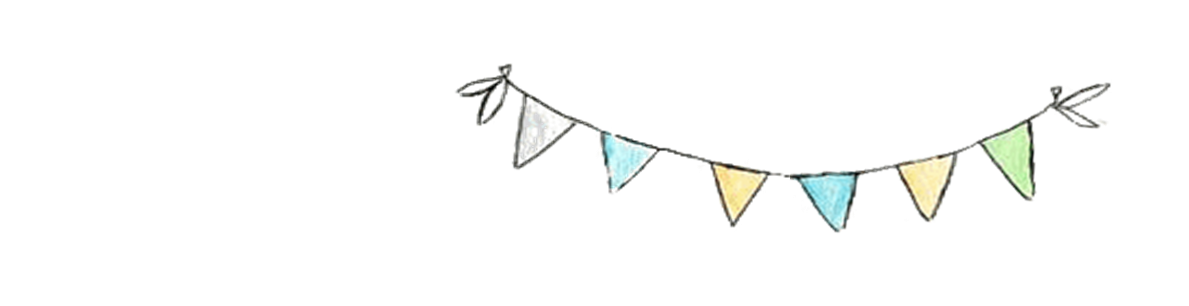 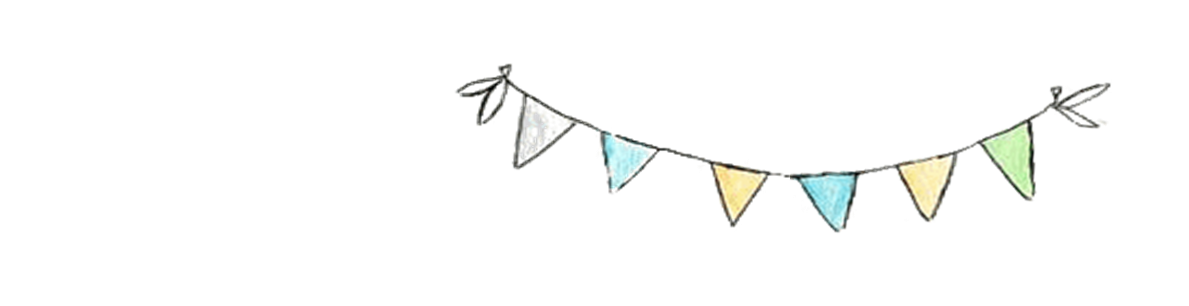 Ba ô tô đang che ba số là 10, 20 và 40. 
Hỏi mỗi ô tô đang che số nào?
4
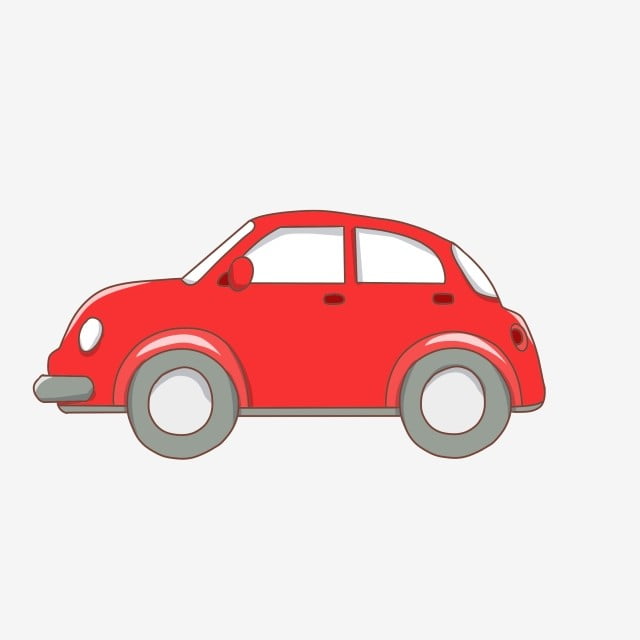 10
60 		- 	 				=     50
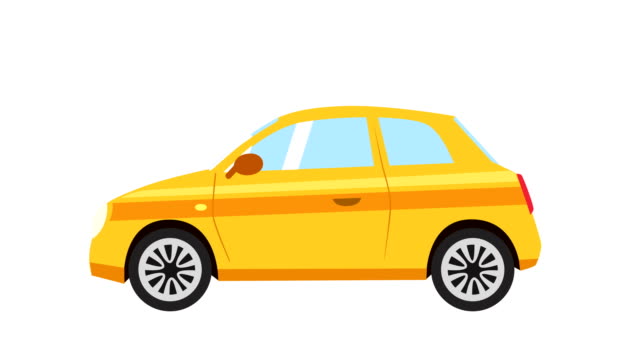 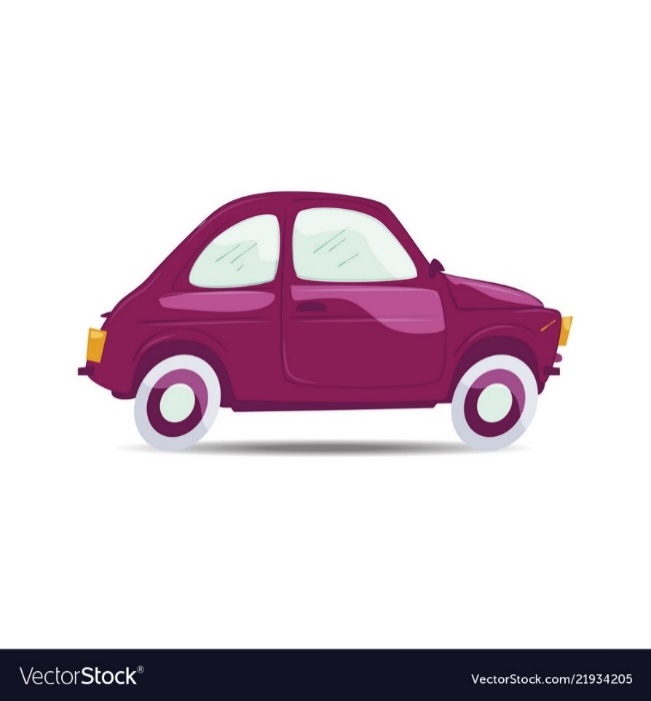 40
20
- 	 				=    20
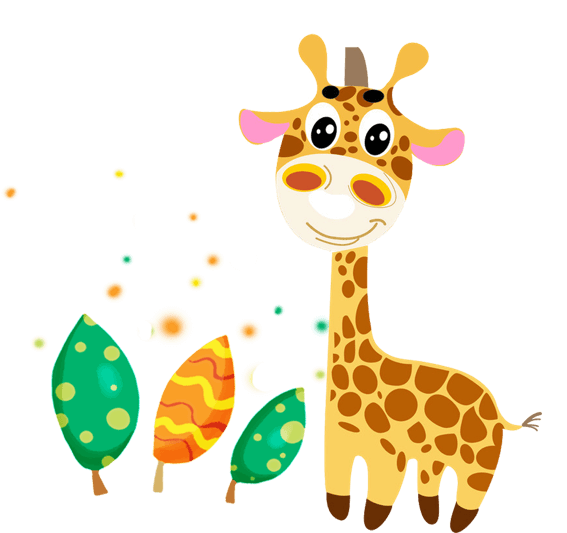 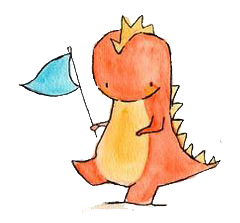 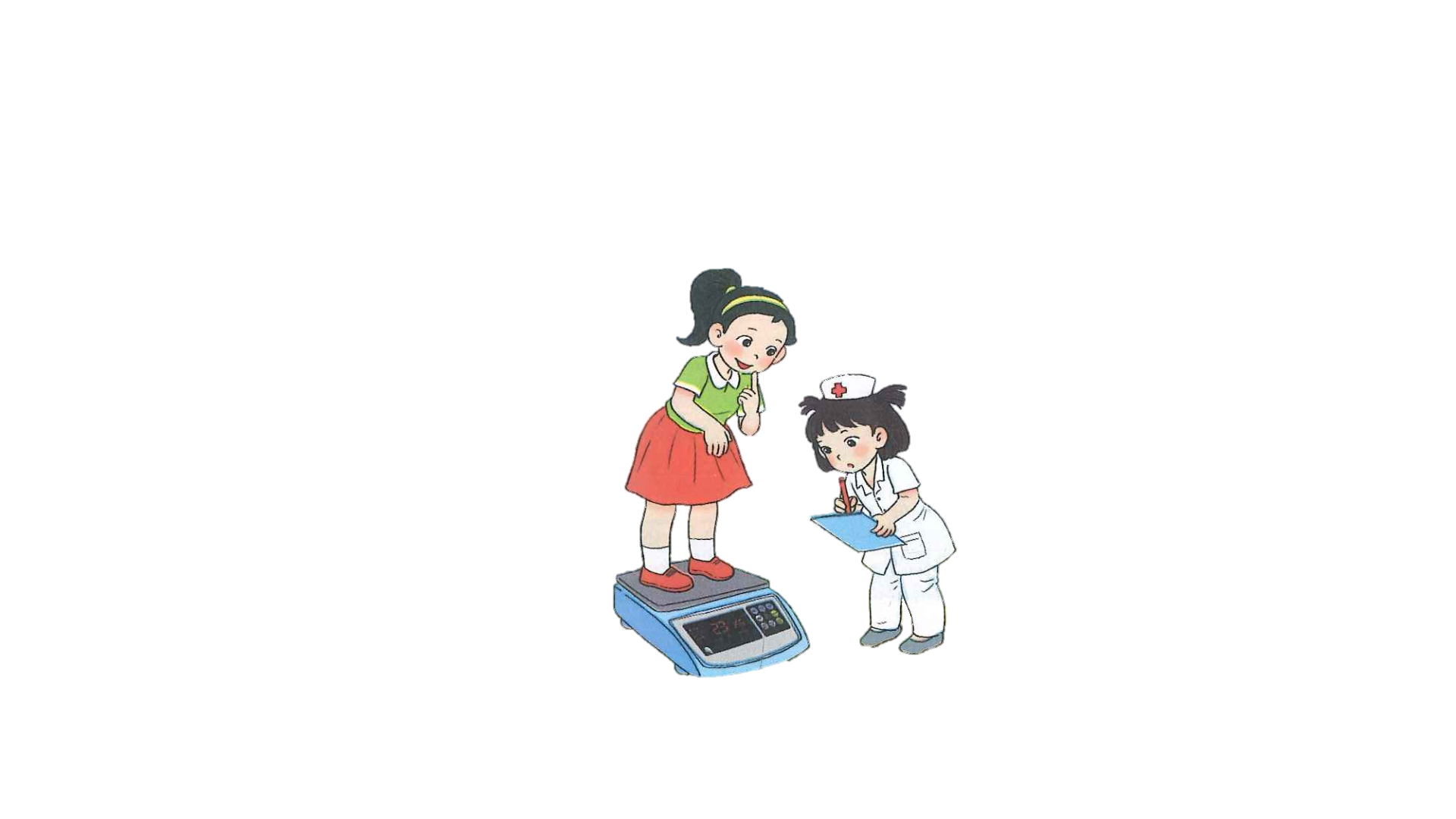 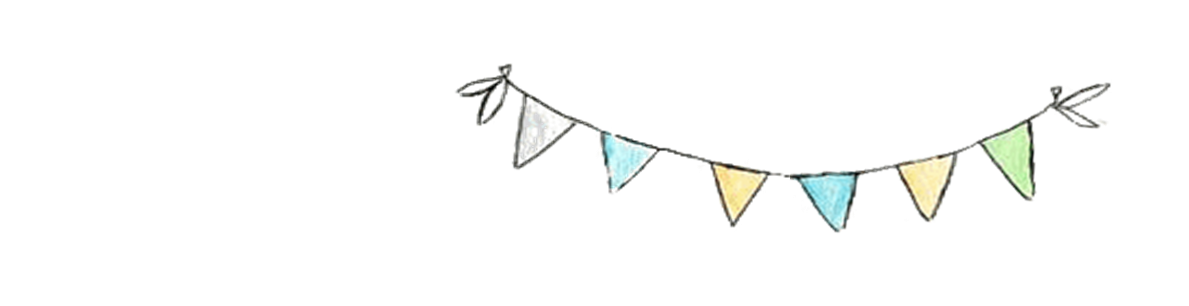 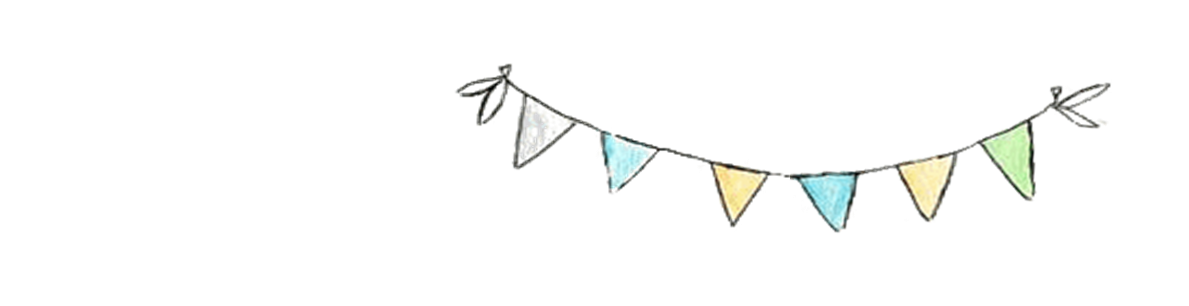 Mai cân nặng 23kg. Mi nhẹ cân hơn Mai 5kg.
Hỏi Mi nặng bao nhiêu ki-lô-gam?
5
Tóm tắt
Mai cân nặng		: 23 kg
Mi nhẹ hơn Mai	: 5 kg
Mi cân nặng		: … kg?
Bài giải
Mi nặng số ki – lô – gam là:
23 – 5 = 18 (kg)
Đáp số: 18 kg
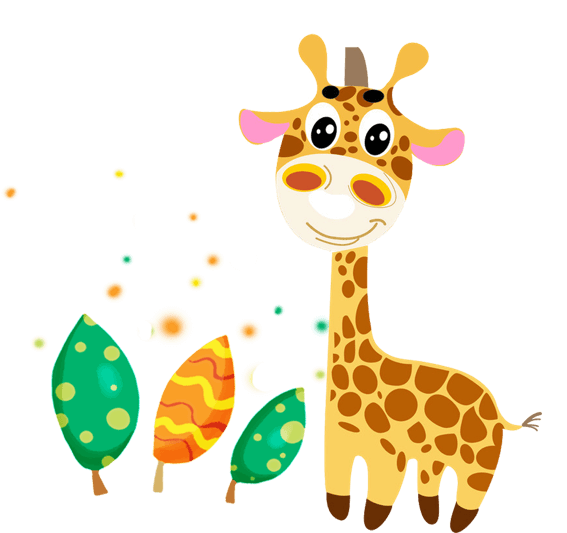 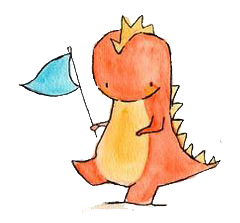 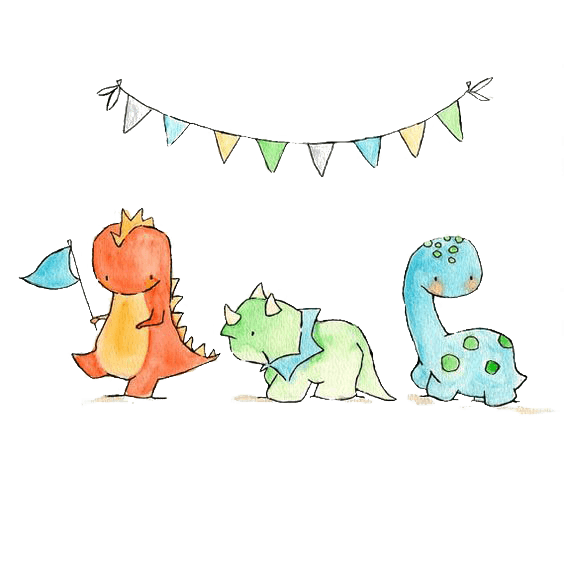 Củng cố - dặn dò
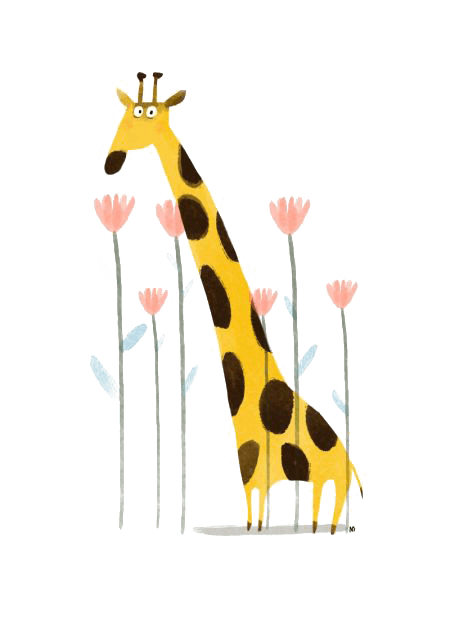 Rèn kĩ năng trừ có nhớ số có hai chữ số cho số có một chữ số
Xem trước bài sau : 
	“Luyện tập” trang 87, 88”
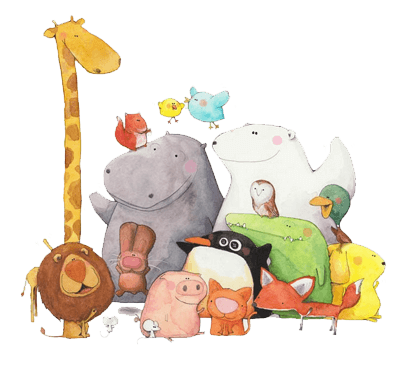 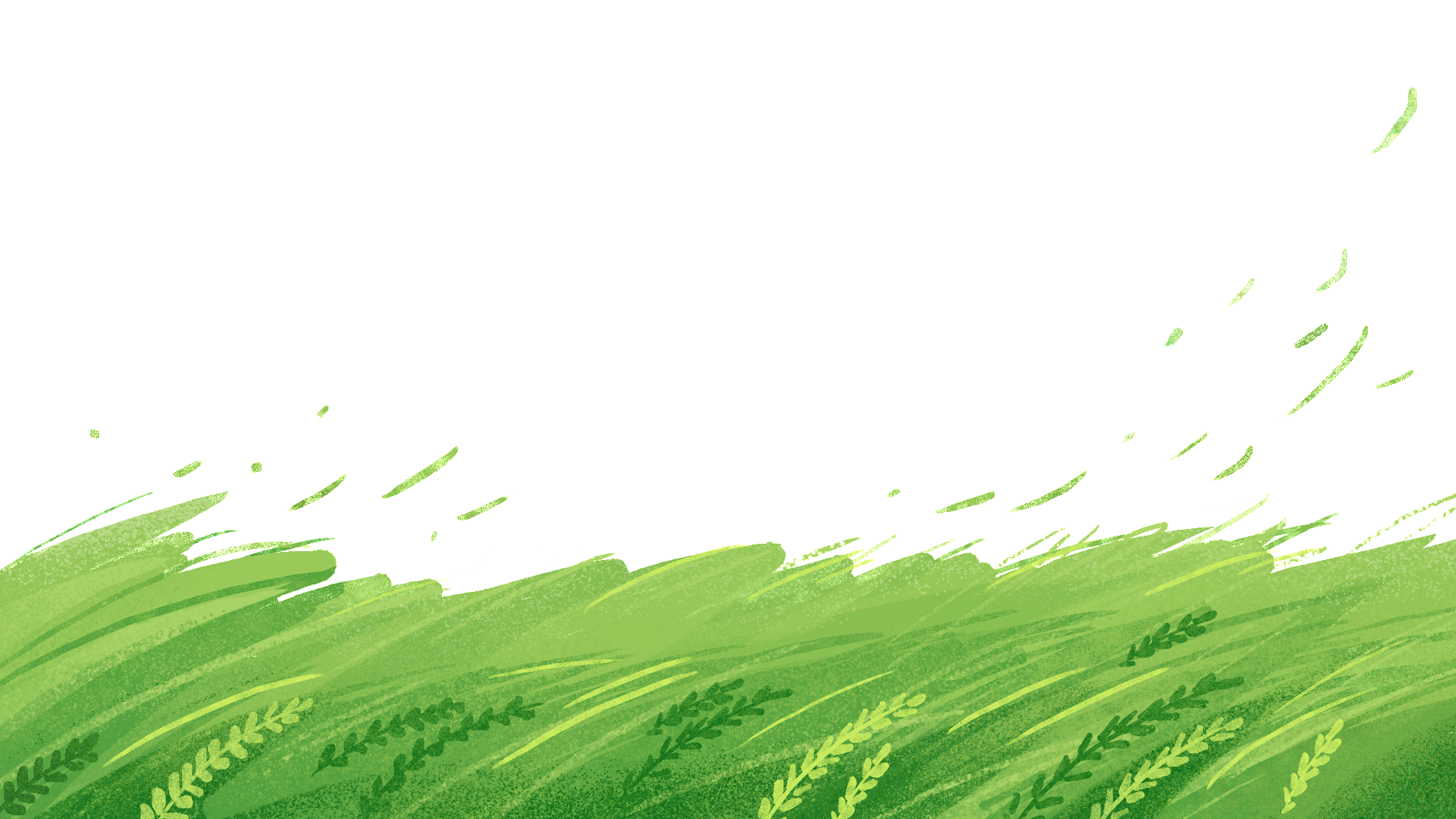 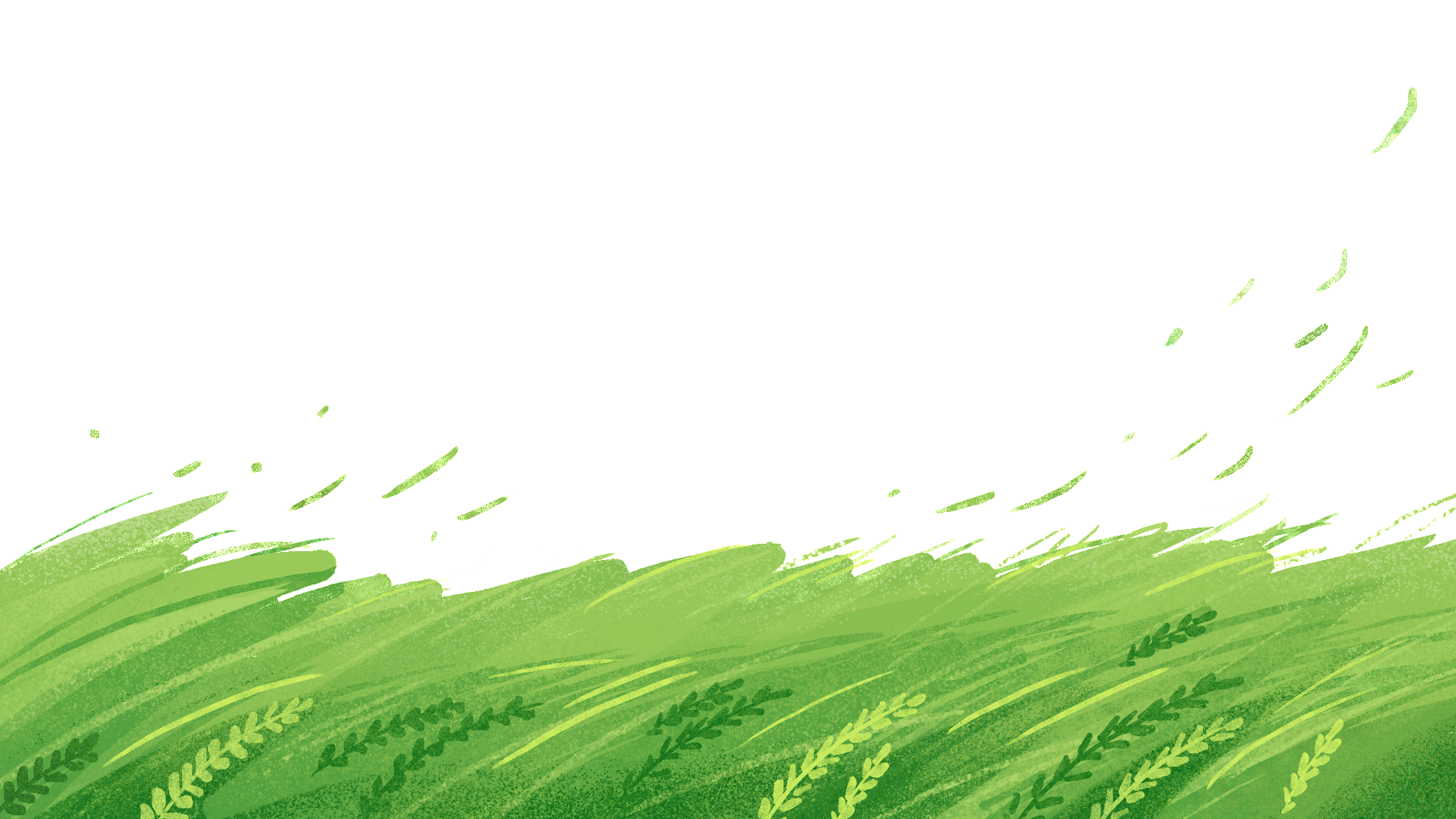 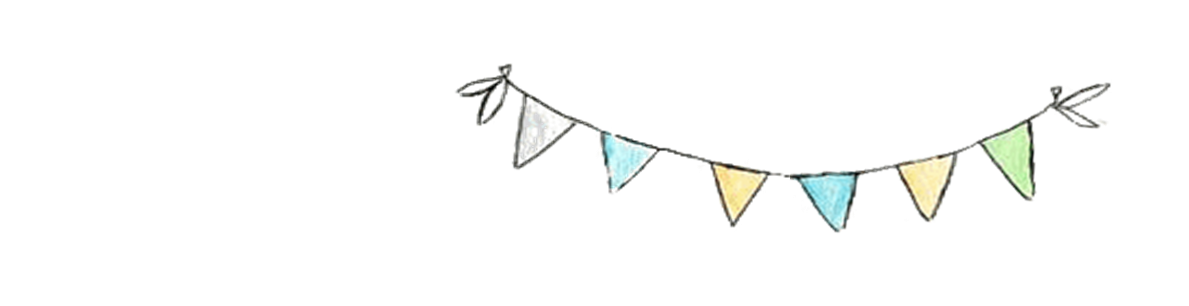 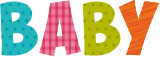 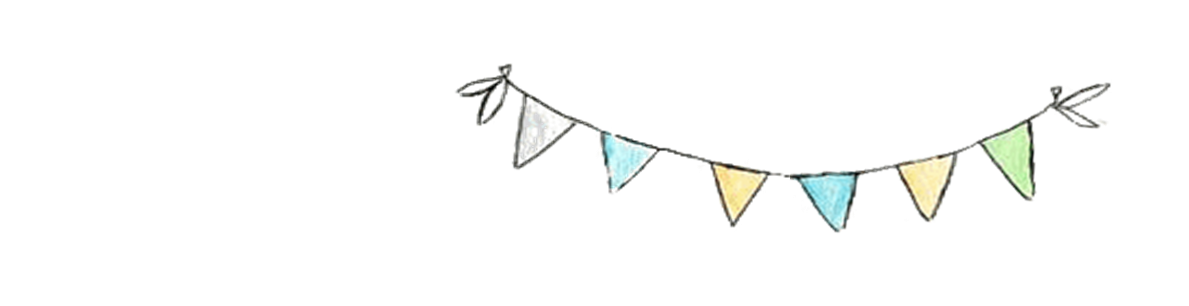 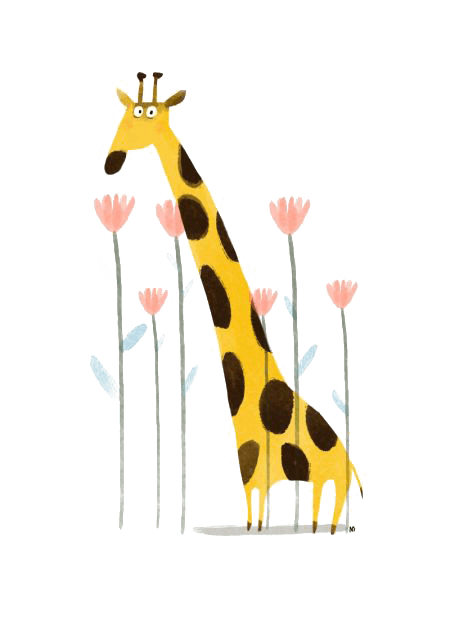 Tạm biệt và hẹn gặp lại 
các con vào những tiết học sau!
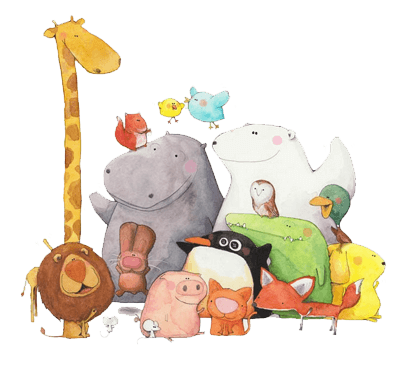 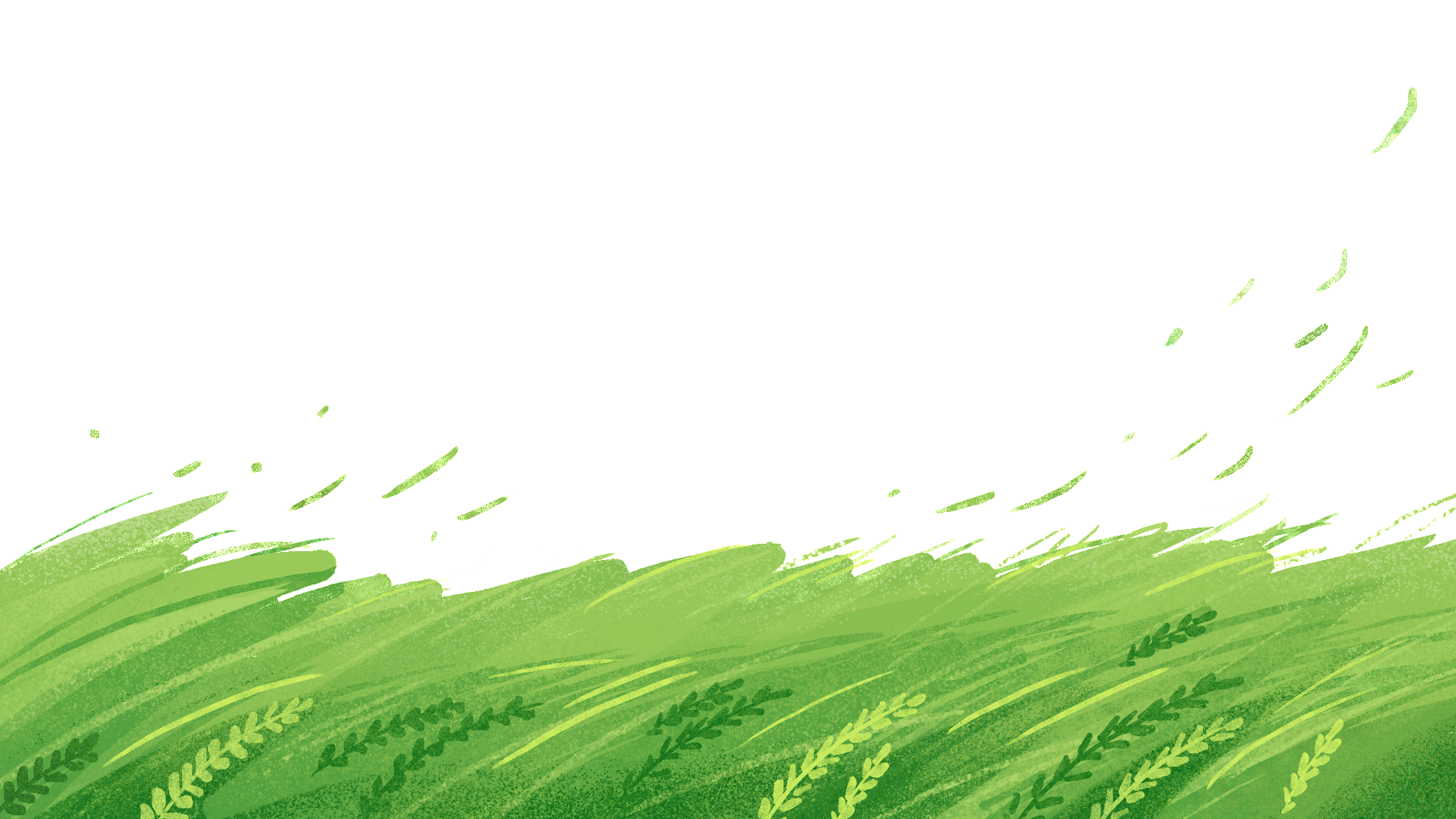 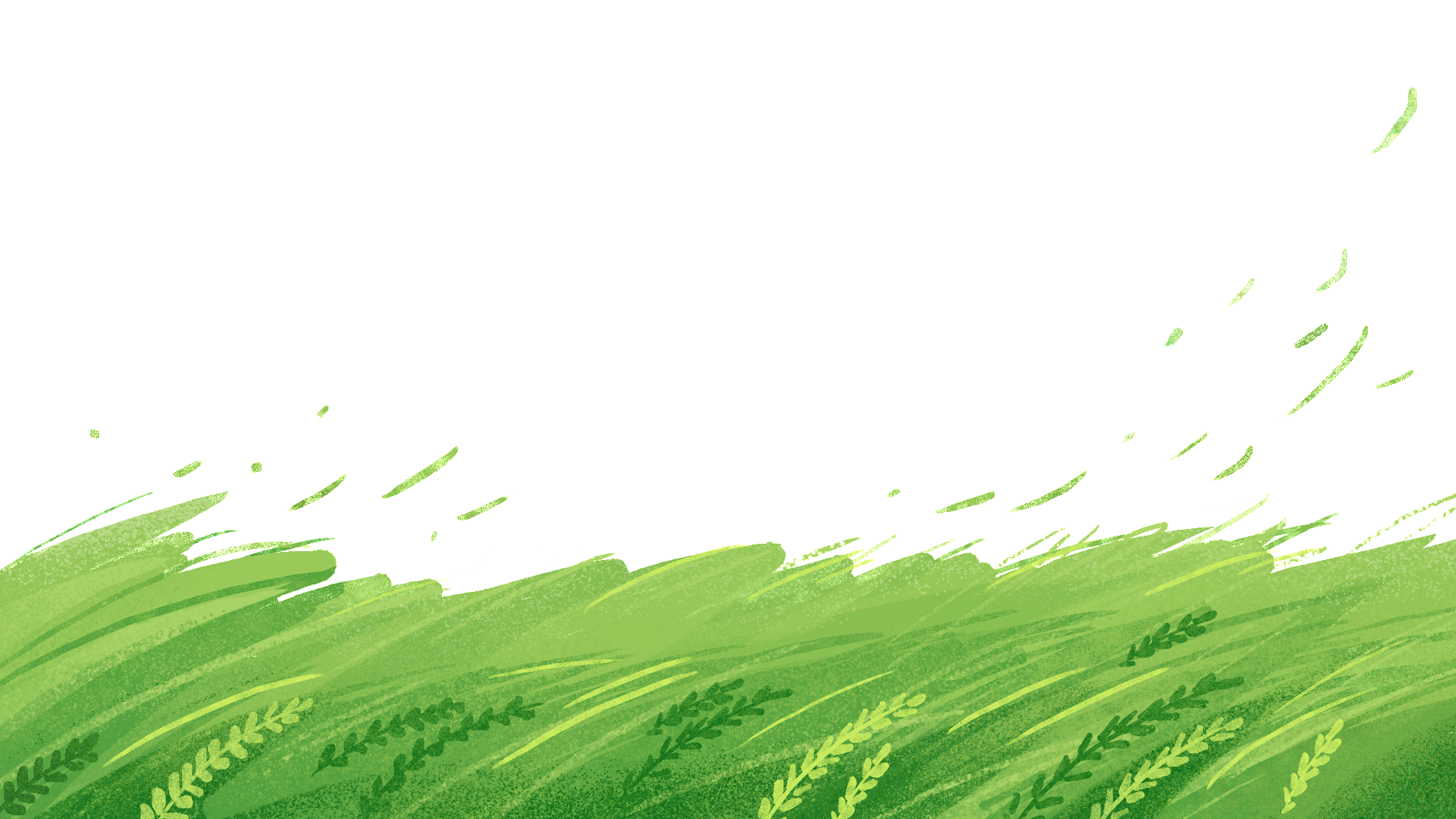